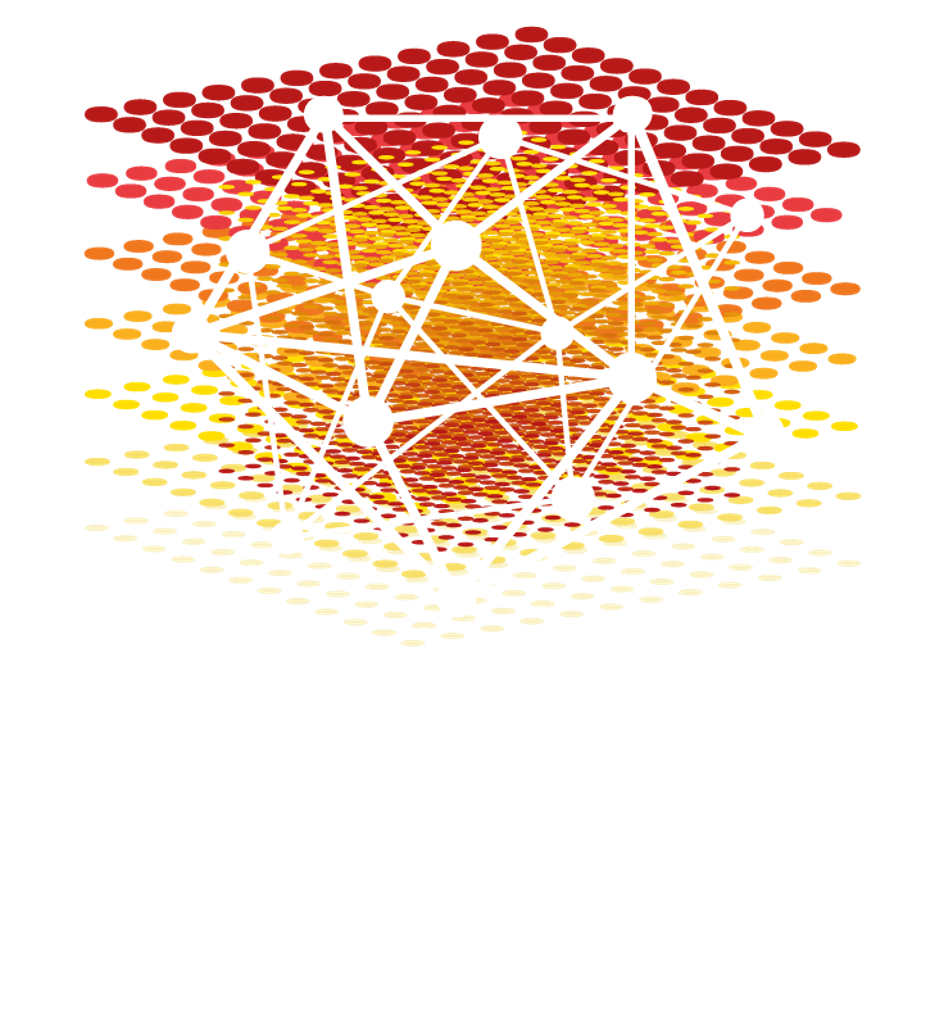 Well-Connected Communities in Real-World and Synthetic Networks
M. Park*, Y. Tabatabaee*, V. Ramavarapu, B. Liu, V. Kamath Pailodi, 
R. Ramachandran, D. Korobskiy, F. Ayres, G. Chacko, and T. Warnow
* Contributed equally

Affiliations: Insper (FA), NTT Data (DK), and Univ Illinois (all others)
Supported by the Insper-Illinois Partnership, Digital Science, Google, and the Grainger Foundation
Well-connected clusters: a valuable but elusive property in community detection methods
T. Warnow
University of Illinois Urbana-Champaign
Joint work with George Chacko, Minhyuk Park, and others at UIUC, NTT Data, and Insper (Brazil)
Supported by: Illinois-Insper Partnership, Oracle Research Award, and the Grainger Foundation
The Scientometrics and Network Science Project, Chacko-Warnow Collaboration
Goals:
Understanding the organization of scientific communities, and especially emerging trends in biomedical research
Developing novel community detection and  community search methods that enable discovery in large networks
Developing new methods for understanding community structure in large networks (millions of nodes), including the detection of overlapping communities and evolution of communities over time.
https://tandy.cs.illinois.edu/bibliometrics.html
Community finding (aka “clustering”)
Given a network (i.e., graph, with vertices and edges), partition the vertices into disjoint sets so that each set looks like a cohesive group.
These groups are called “communities” or “clusters” or “modules” or “blocks”
What features should communities have?
Dense (more edges inside than expected)
Separated from other communities
Connected, and even well-connected 
Sometimes, a particular community size is sought
Well-connected = no small edge cut
Edge cut:  set of edges whose removal splits the graph into separate components
No single edge removal disconnects the graph
An edge cut of size 2: {A,B}
Min edge cut size is 2.
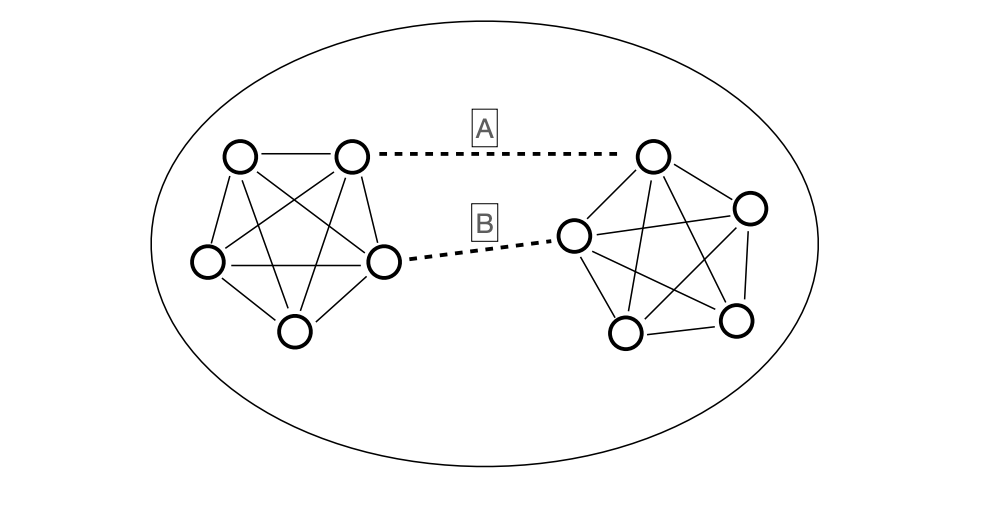 Introduced Leiden algorithm 
Demonstrates Louvain (for modularity) produces disconnected clusters 
Proves that optimizing clustering under the Constant Potts Model is always “well-connected” (next slide)
Proves Leiden heuristic produces connected clusters
Well-connected = no small edge cut
Edge cut:  set of edges whose removal splits the graph into separate components
No single edge removal disconnects the graph
An edge cut of size 2: {A,B}
Min edge cut size is 2.
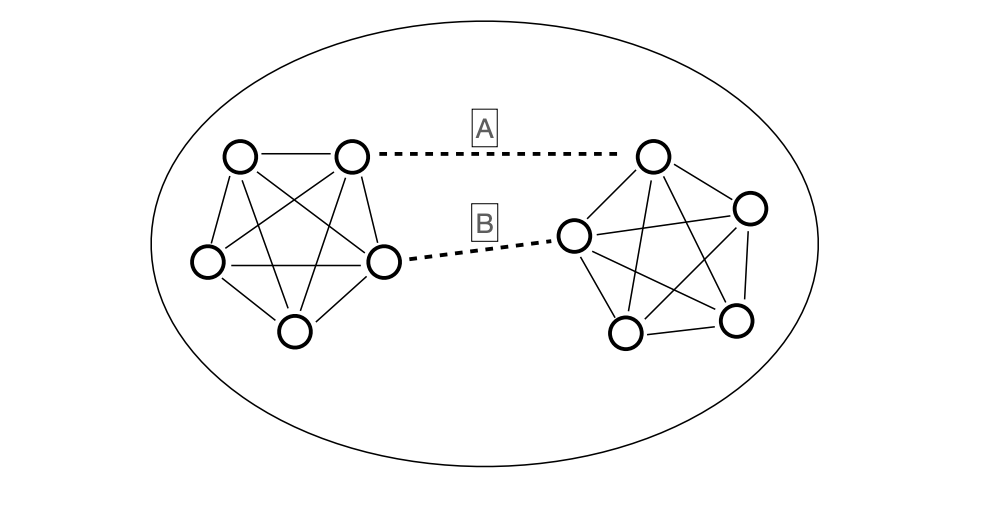 The CPM score and optimization problem
Given a network and a resolution parameter    , find a partition of the nodes into disjoint clusters to maximize the CPM score 
	ec  is # edges in cluster c, 
            nc is # nodes in cluster c
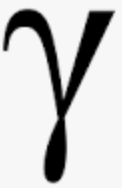 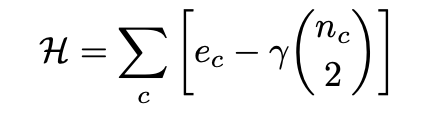 CPM-optimal clusterings are well-connected
Recall:  CPM optimization score depends on the resolution parameter
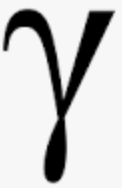 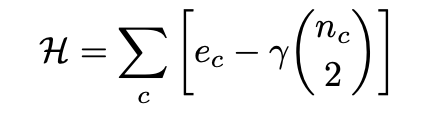 Theorem (rephrased from Traag et al. 2019):  
Let C be a cluster in an optimal CPM clustering for resolution parameter    .
Suppose removing edge set E’ splits C into sets X and Y.
Then E’ has at least     |X||Y| edges.


This lower bound depends on    and is not very meaningful when    is small
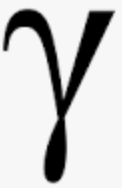 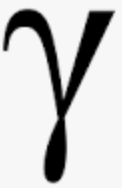 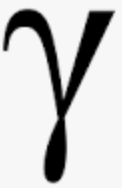 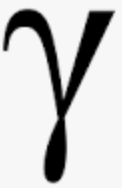 Lower bounds for “well-connected” clusters with n nodes
t(n) = 0.01(n-1): the
guarantee for 
CPM-optimal clusterings when     = 0.01

f(n) = log10n
g(n) = log2n
h(n) = (n0.5)/5
Lower-bound
on min cut size
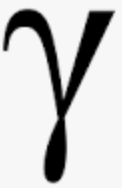 In this study, the edge cut size for a 
“well-connected” cluster with n nodes must 
be greater than f(n).
In this study, the edge cut size for a 
“well-connected” cluster with n nodes must 
be greater than f(n).
n = cluster size
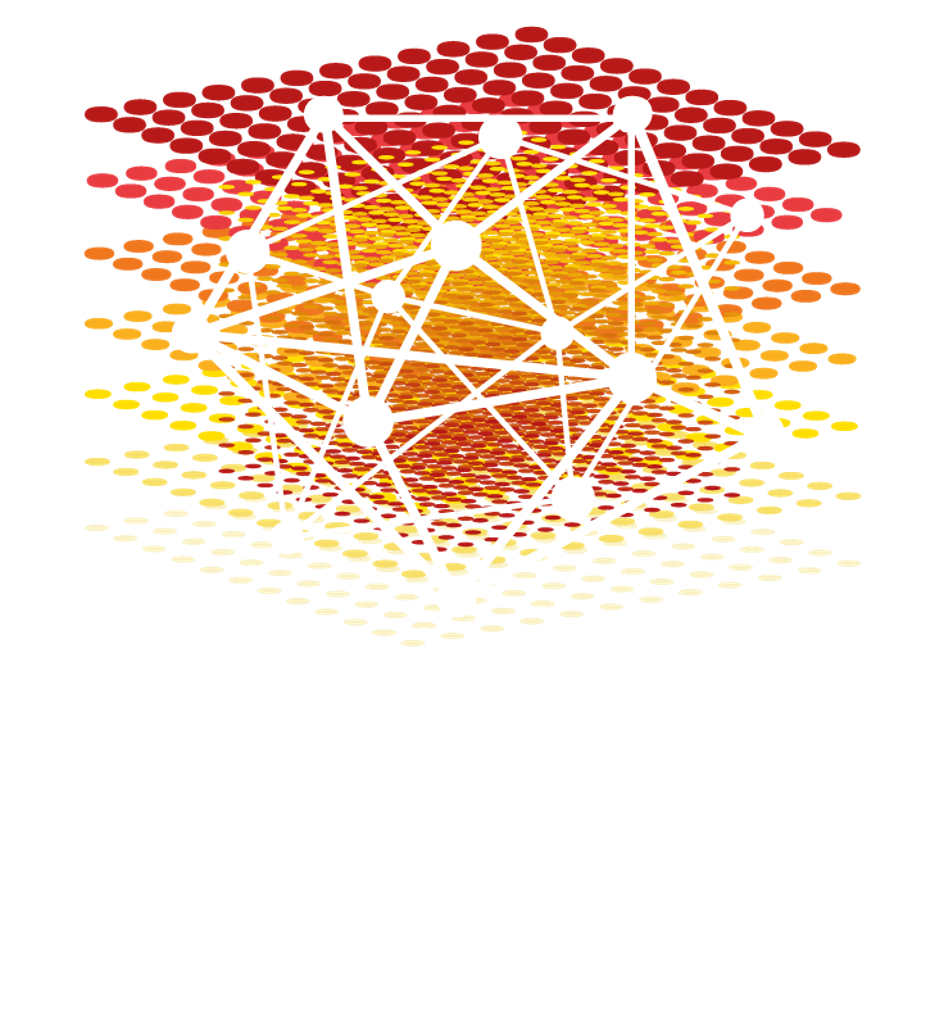 Park et al. (Complex Networks 2023): Well-Connected Communities in Real-World and Synthetic Networks
We also examined LFR synthetic networks based on these networks.
Text tex
t
Community Detection Methods:
Leiden optimizing Modularity or the Constant Potts Model (CPM)
Iterative k-core (IKC)
Markov Clustering (MCL)
Infomap
M. Park*, Y. Tabatabaee*, V. Ramavarapu, B. Liu, V. Kamath Pailodi,  R. Ramachandran, D. Korobskiy, F. Ayres, G. Chacko, and T. Warnow
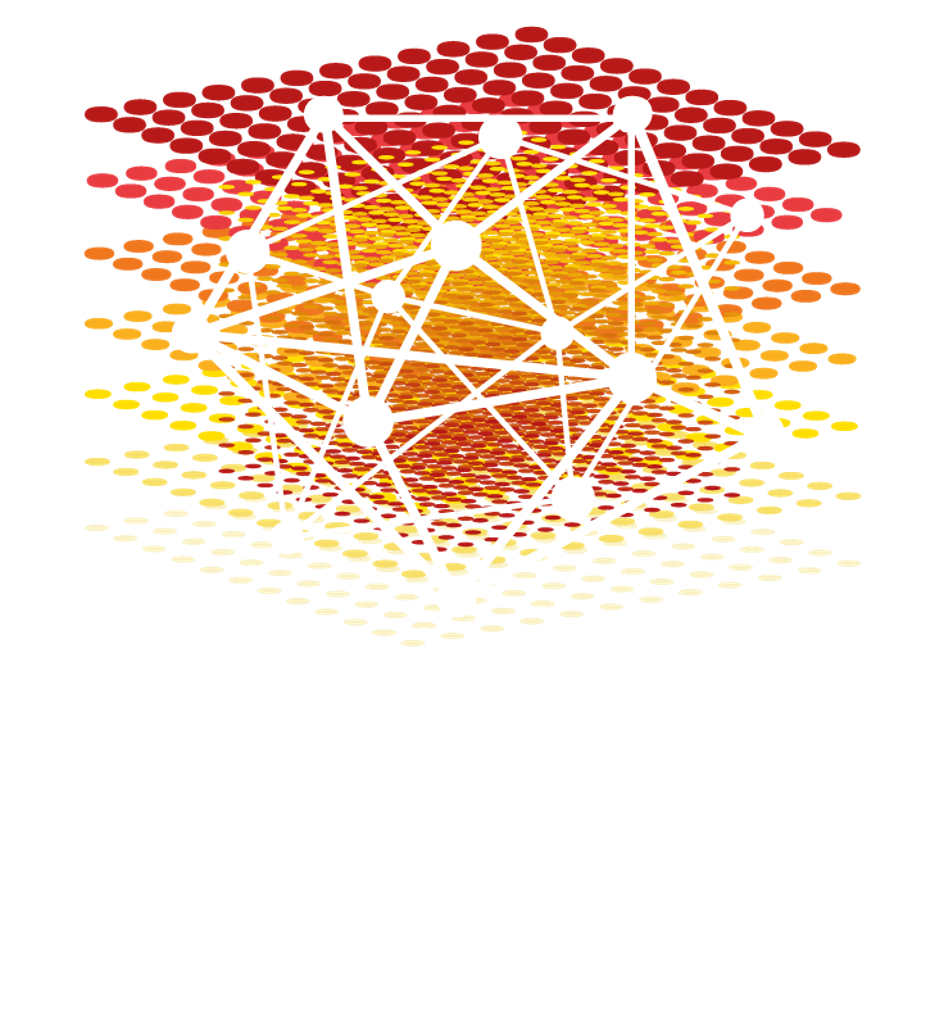 Park et al. study results (preview)
We demonstrate that all studied clustering methods produce clusters with small edge cuts on real world networks.
Only Leiden and IKC completed on Open Citations.


We present the Connectivity Modifier: flexible pipeline, modifies clustering to ensure well-connectivity, according to a user-provided rule.
Leiden clusters have small edge cuts
Leiden optimizing either Modularity (mod) or the Constant Potts Model (CPM) for varying resolution values.

Blue text in left figure indicates node coverage

Infomap, Markov Clustering, and Iterative k-core also produced clusters with small edge cuts.
Filling
Leiden clusters have small edge cuts
Only Leiden and IKC could complete on all networks we tested

IKC had much lower node coverage than Leiden

Conclusion: Trade-off between node coverage and edge-connectivity
Filling
Leiden clusters have small edge cuts
Leiden optimizing either Modularity (mod) or the
Constant Potts Model (CPM) for different resolution values.

Blue text in left figure indicates node coverage

Trade-off between node coverage and edge-connectivity
Filling
CPM-optimal clusterings are well-connected
Recall:  CPM optimization score depends on the resolution parameter
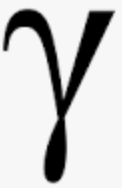 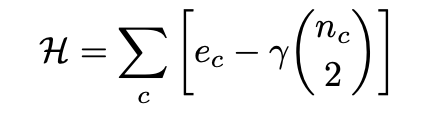 Theorem (rephrased from Traag et al. 2019):  
Let C be a cluster in an optimal CPM clustering for resolution parameter    .
Suppose removing edge set E’ splits C into sets X and Y.
Then E’ has at least     |X||Y| edges.


This lower bound depends on    and is not very meaningful when    is small
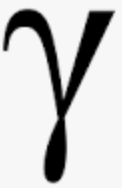 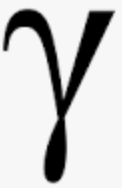 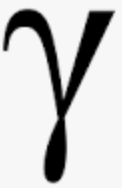 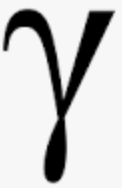 Lower bounds for “well-connected” clusters with n nodes
f(n) = log10n
g(n) = log2n
h(n) = (n0.5)/5

t(n) = 0.01(n-1): the
guarantee for 
CPM-optimal clusterings when     = 0.01
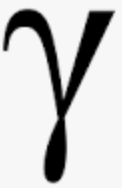 In this study, the edge cut size for a 
“well-connected” cluster with n nodes must 
be greater than f(n).
In this study, the edge cut size for a 
“well-connected” cluster with n nodes must 
be greater than f(n).
n = cluster size
Lower bounds for “well-connected” clusters with n nodes
f(n) = log10n
We select f(n):

We consider a cluster with n nodes to be
 “well-connected” if the min-cut size exceeds f(n).
In this study, the edge cut size for a 
“well-connected” cluster with n nodes must 
be greater than f(n).
n = cluster size
The Connectivity Modifier (CM) Pipeline
CM reclusters in each iteration, using a selected clustering method 

Parameter Defaults:
Well-connected means 
         min cuts above log10 n
Cluster min size 11
CM reduces node coverage
Green: original clustering
Orange: after removing trees &  small clusters
Blue: after CM pipeline

Tradeoff between node coverage and well-connectedness

Leiden-CPM and Leiden-Mod produce tree clusters
CM improves accuracy on synthetic networks
Clustering
Accuracy
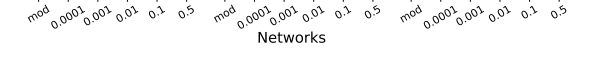 Results for NMI accuracy on LFR networks.  
Results for other criteria and LFR networks are similar.
Observations, part 1
For methods studied without CM post-processing, Leiden-CPM was the best of the tested methods (higher node coverage and scalable to large networks)
Leiden-Modularity is similar to Leiden-CPM with small resolution parameter values.
Observations, part 2
Leiden-CPM depends on the resolution parameter value:
small values producing large node coverage but poorly connected clusters
large values producing small node coverage and small clusters that are generally well-connected
So: trade-off between edge-connectivity and node coverage
CM guarantees well-connectedness, but node coverage is substantially reduced by running CM
Additional Observations and Questions
We noted:
CM improves accuracy on LFR networks for Leiden-CPM and Leiden-Modularity, suggesting that both methods might be over-clustering, 
CM produces a drop in node coverage that can be large (especially for Leiden-modularity or Leiden-CPM with small resolution parameter)

	Perhaps these networks are not fully covered by communities?


Perhaps not all of these networks is covered by communities?
Additional Observations and Questions
We noted:
CM improves accuracy on LFR networks for Leiden-CPM and Leiden-Modularity, suggesting that both methods might be over-clustering, 
CM produces a drop in node coverage that can be large (especially for Leiden-modularity or Leiden-CPM with small resolution parameter)

	Perhaps these networks are not fully covered by communities?


Perhaps not all of these networks is covered by communities?
Additional Observations and Questions
We noted:
CM improves accuracy on LFR networks for Leiden-CPM and Leiden-Modularity, suggesting that both methods might be over-clustering, 
CM produces a drop in node coverage that can be large (especially for    CPM, if the resolution parameter is small).   

   Perhaps these networks are not fully covered by communities?
Ongoing work (after the conference)
We were asked at the conference if we had looked at Stochastic Block Models – we hadn’t at that time, so now we have!
Participants: 
PhD student Minhyuk Park
Undergraduates Daniel Feng and Siya Digra
New (unpublished) results: SBMs also not great!
Stochastic Block Model: Clusters are often disconnected
Red means disconnected
Light green: poorly connected
Dark green: well-connected

Networks have 1000-1,000,000 nodes, taken from Peixoto collection of networks

SBM run with degree-corrected model (similar results for other SBM models)
Stochastic Block Model: Clusters are often disconnected
Red means disconnected
Light green: poorly connected
Dark green: well-connected

Networks have 1000-1,000,000 nodes, taken from Peixoto collection of networks

SBM run with degree-corrected model (similar results for other SBM models)

Following by CM ensures well-connectedness but reduces node coverage substantially (data not shown)
Take home points
All tested clustering methods (Leiden-CPM, Leiden-modularity, Markov Clustering, Infomap, Stochastic Block Models, and Iterative k-core) produced clusters that had small edge cuts, and some produced disconnected clusters.
The frequency and degree depends on the clustering method and network.
The Connectivity Modifier (CM) provides a simple technique to ensure that all clusters are well-connected, but this reduces node coverage.
Take home points
All tested clustering methods produced clusters that had small edge cuts. 
Two possible explanations:
Optimization problems in clustering lead to over-clustering
Not all of the network is occupied by valid communities.
Hence:
Clusters should be checked for edge connectivity.
Ensuring edge-connectivity should be part of community detection methods.
The Connectivity Modifier can be used to improve clusterings.
Future work
Developing other approaches for ensuring well-connectedness in communities
Selecting threshold for well-connectedness based on network (instead of ad hoc, as done now)
Evaluating other synthetic network simulators (e.g., SBM and ABCD)
Developing improved simulators that come closer to real-world networks and clusterings
The CM code is open source
CM is open source code (github) and under development, so that other clustering methods can be integrated.  
The algorithmic parameters (e.g., what “well-connected” means) can be modified.
CM is fast enough to use on large networks.
We welcome collaborations.
See https://github.com/illinois-or-research-analytics/cm_pipeline 
See https://tandy.cs.illinois.edu/bibliometrics.html for full paper